ERTUĞRUL GAZİ ANADOLU İMAM HATİP LİSESİ MANAVGAT-ANTALYA
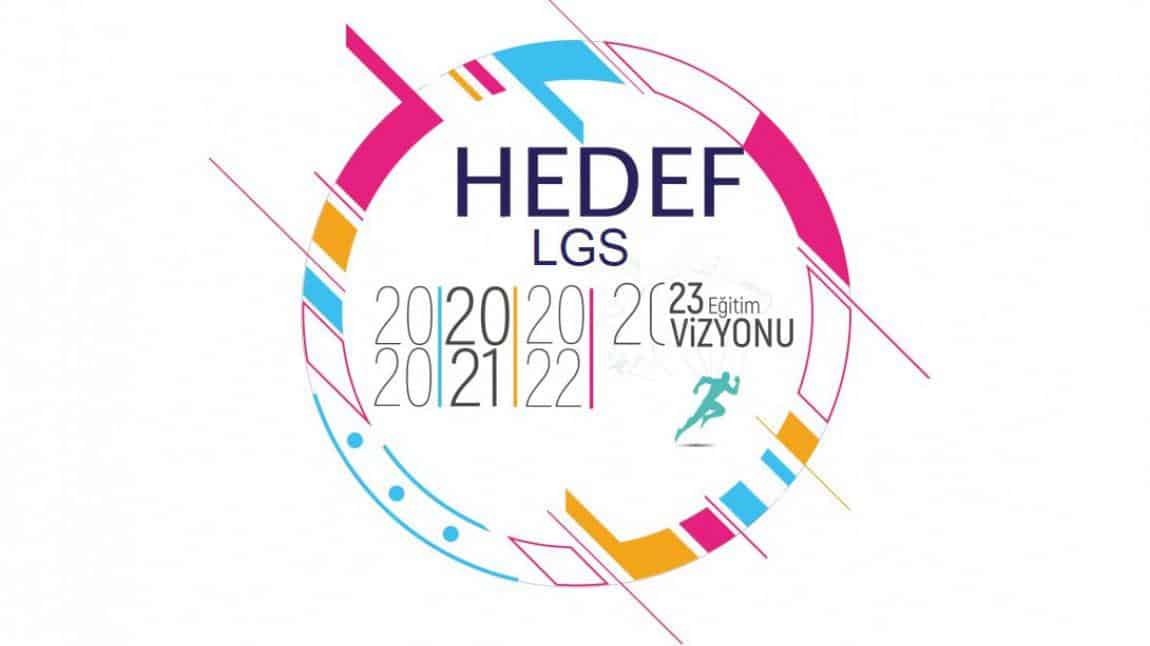 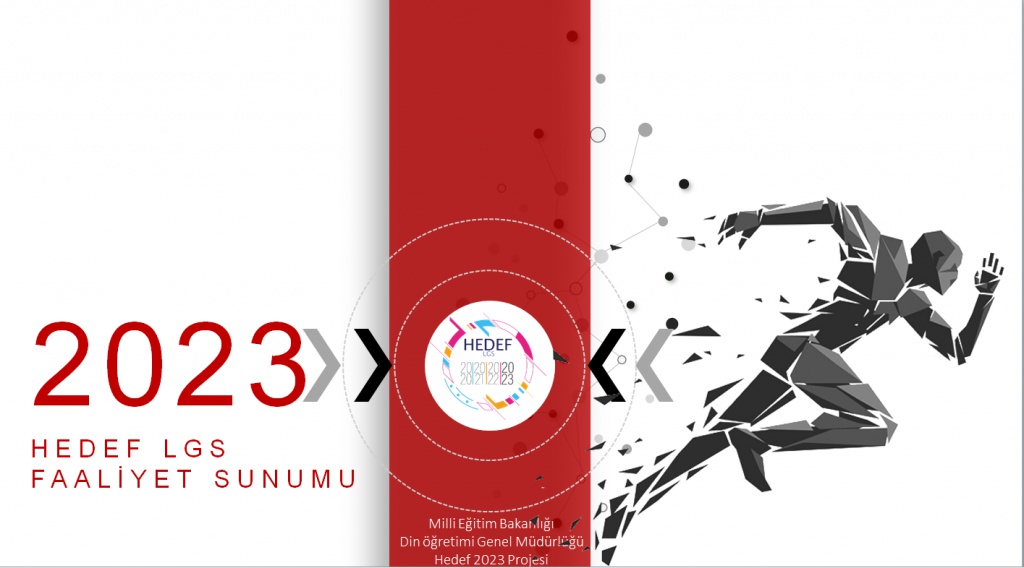 .HEDEF LGS 2023TANITIM TOPLANTIMIZI GERÇEKLEŞTİRDİK
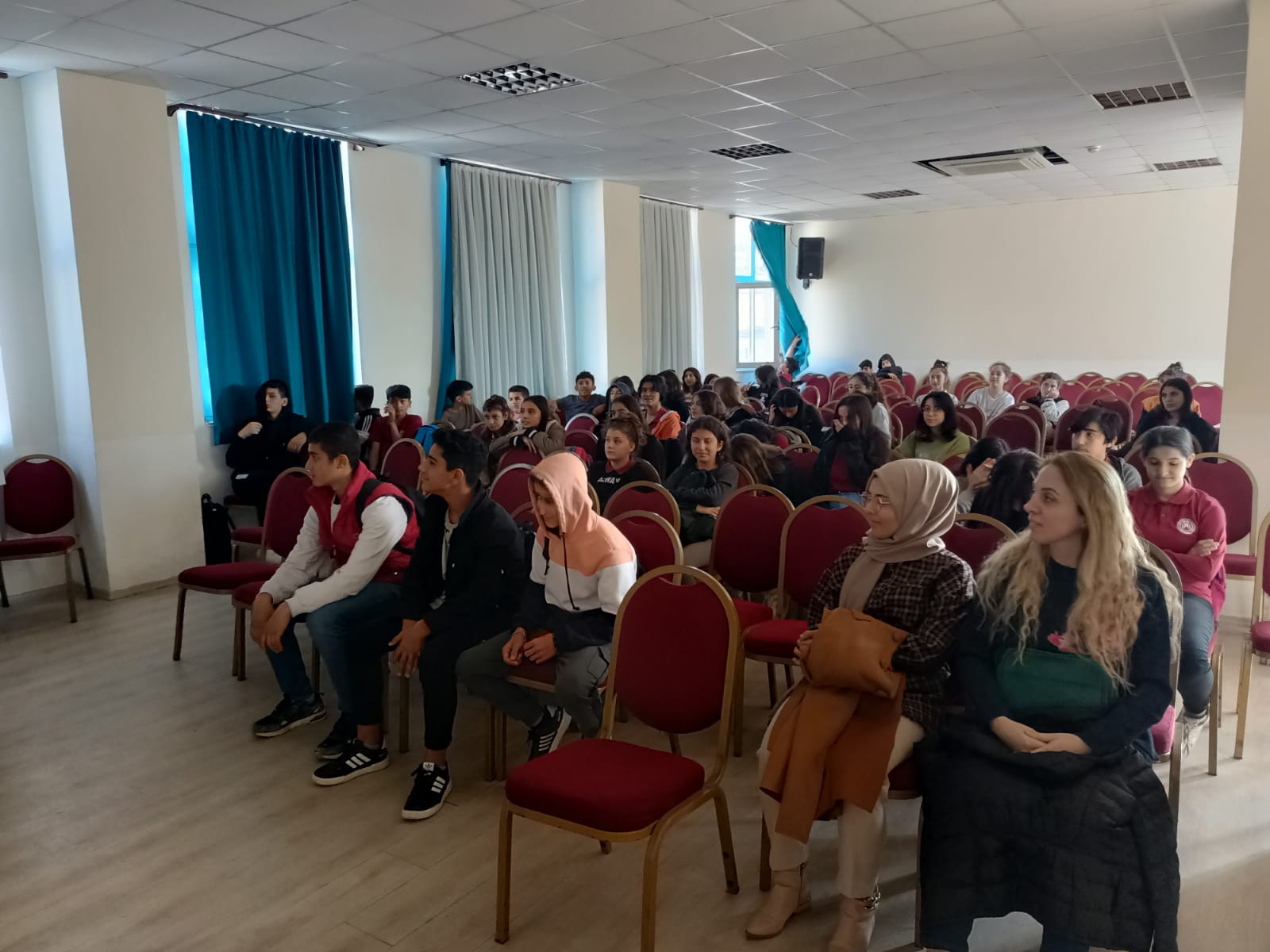 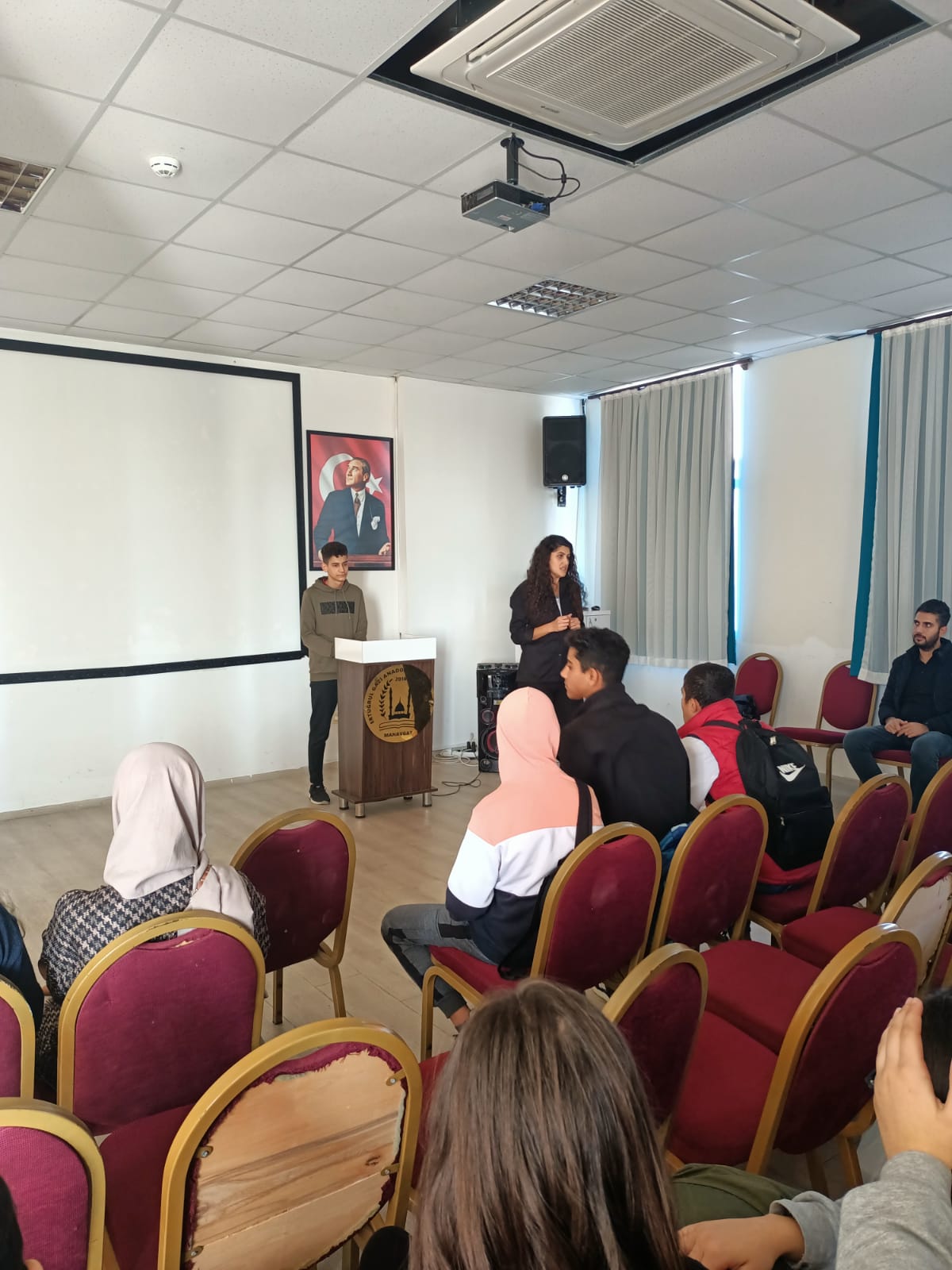 .MANAVGAT ANADOLU LİSESİNİ KAZANAN MEZUN  ÖĞRENCİMİZ ATAKAN ATILGAN 8.SINIF ÖĞRENCİLERİMİZLE SOHBET GERÇEKLEŞTİRDİ.
.REHBER ÖĞRETMENİMİZ ERCAN AYDIN VELİLERİMİZİ HEDEF LGS2023 HAKKINDA BİLGİLENDİRDİ
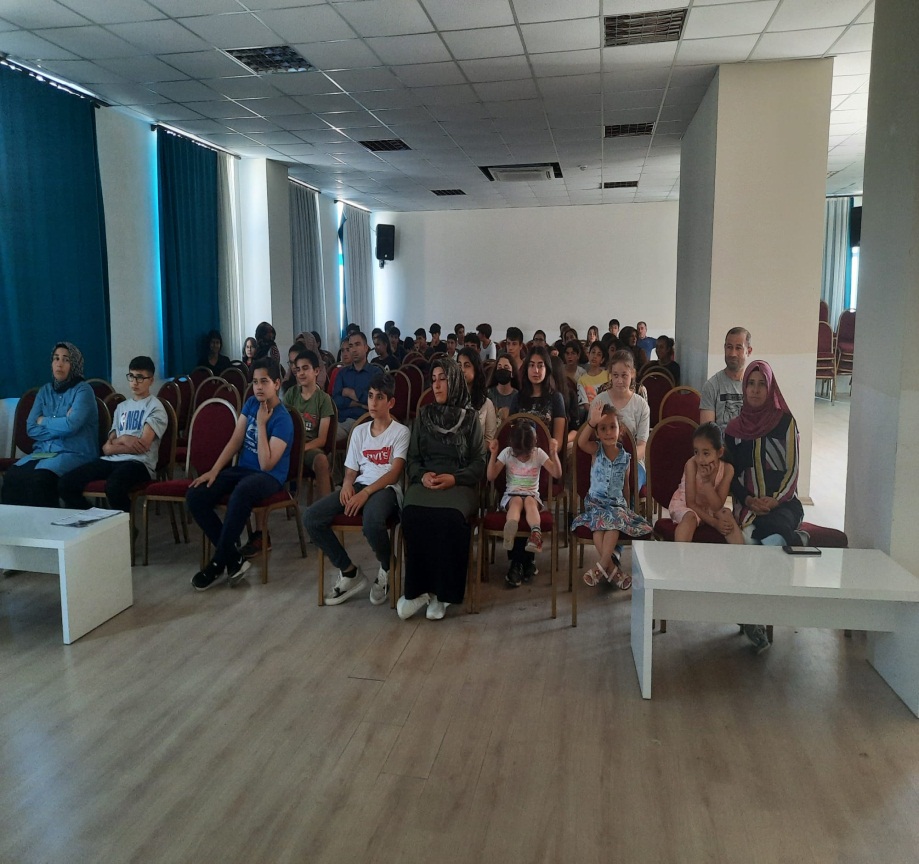 .DESTEKLEME VE YETİŞTİRME KURSLARIMIZ (TÜRKÇE-MATEMATİK-FEN BİLGİSİ-İNGİLİZCE- TC İNKİLAP TARİHİ-7 ÖĞRETMEN 62 ÖĞRENCİ)
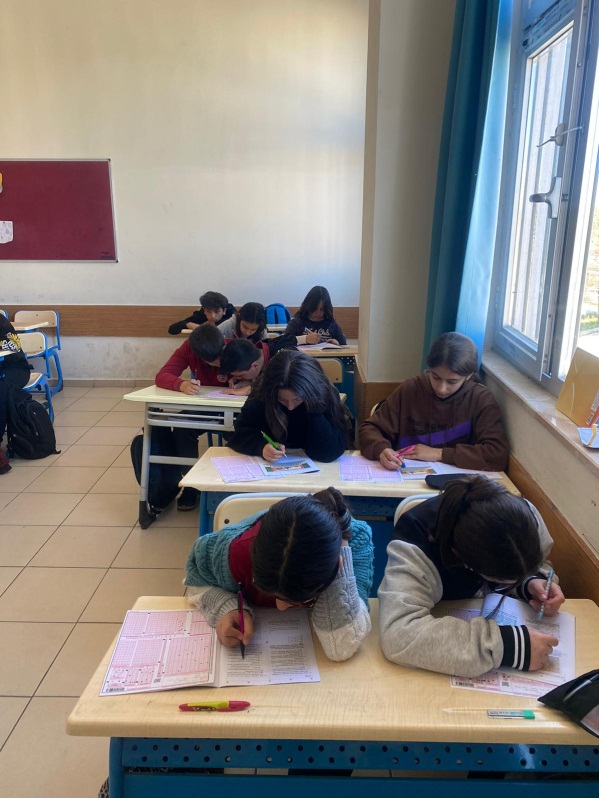 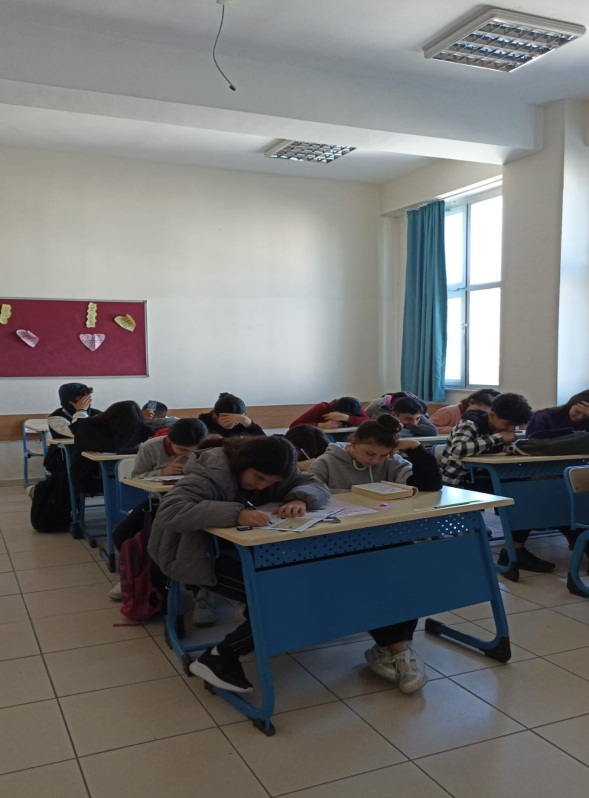 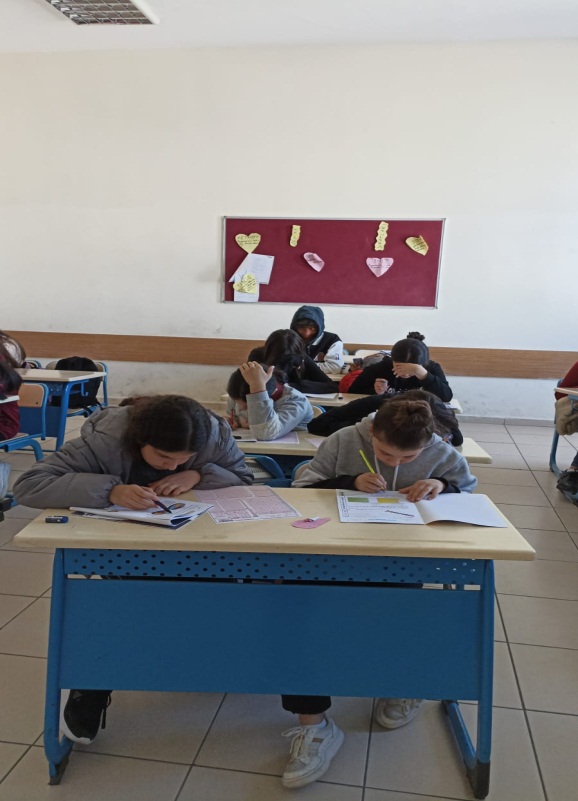 .KIŞ KAMPIMIZ(30 OCAK- 3 ŞUBAT)
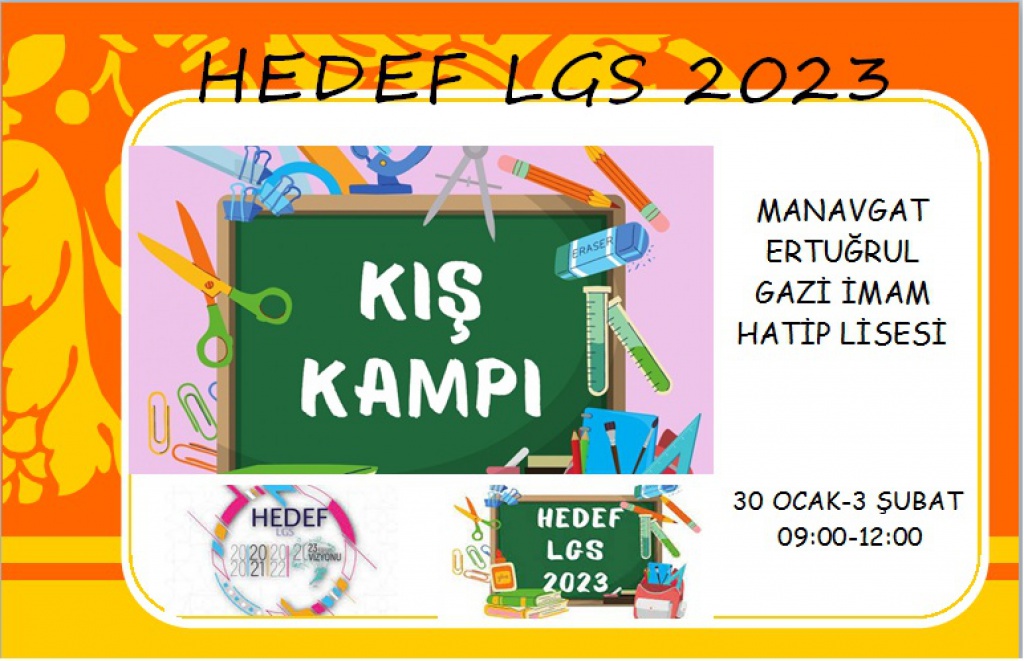 .KIŞ KAMPI ÇALIŞMALARIMIZ
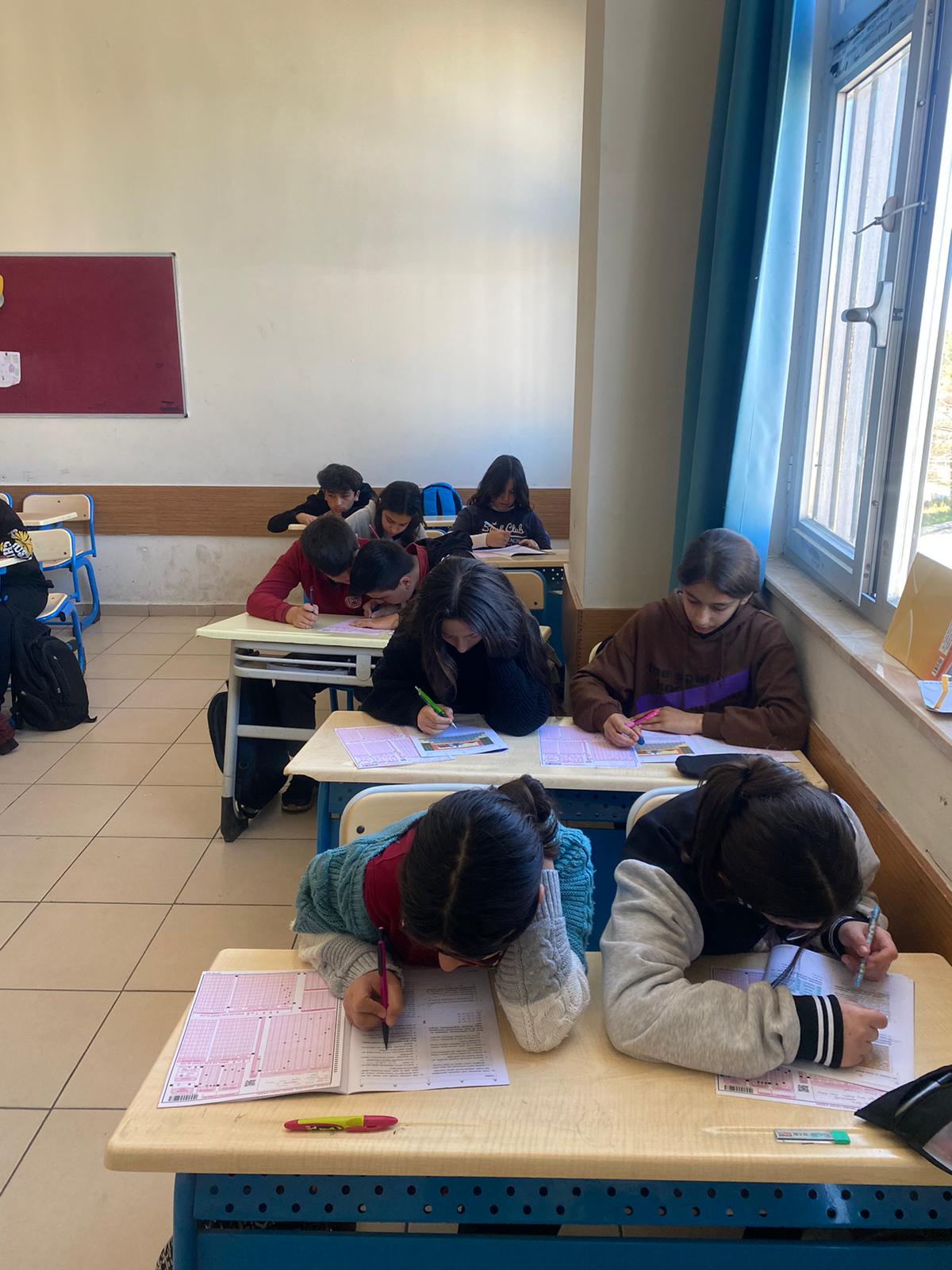 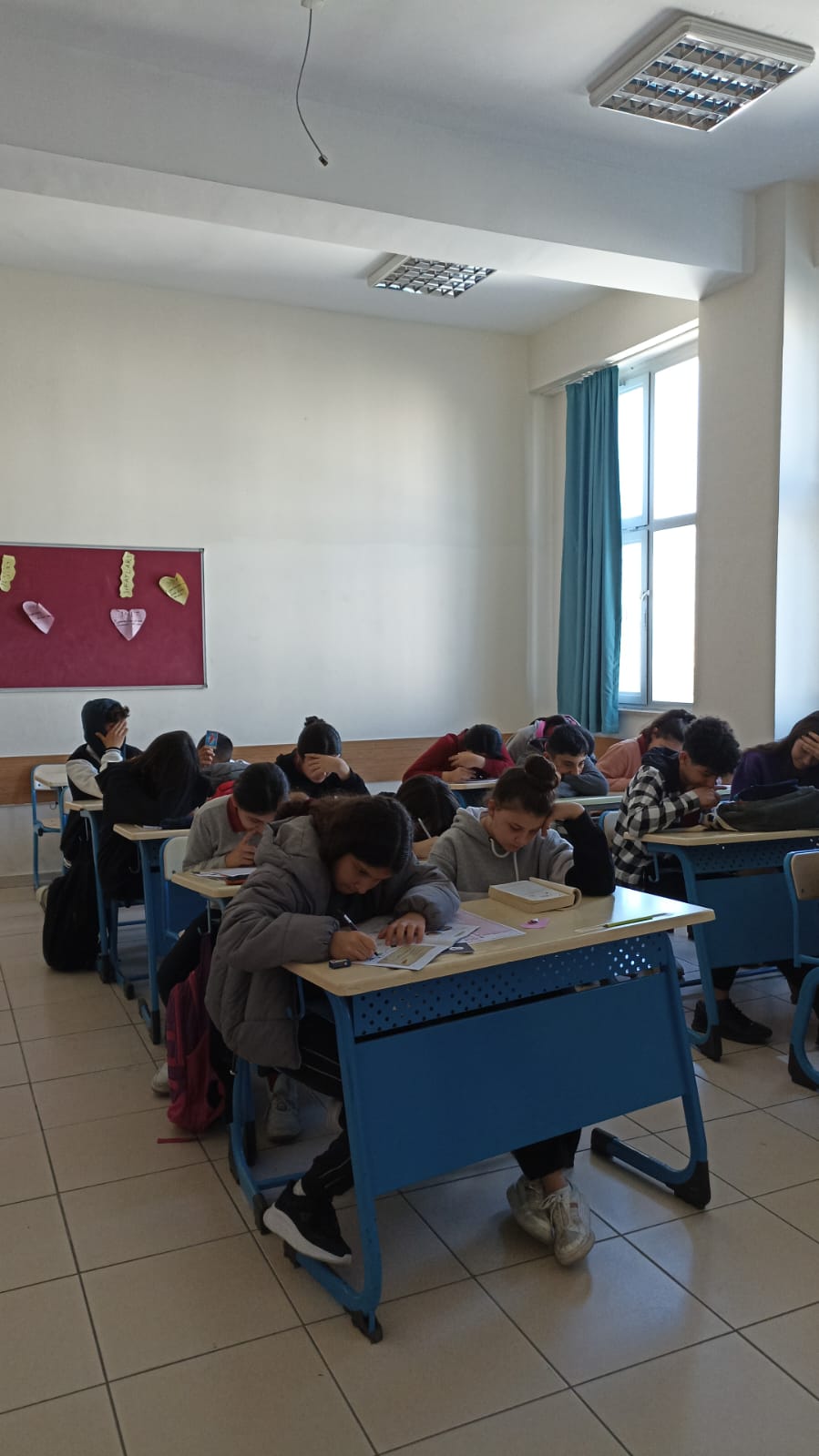 .HEDEFLGS 2023 HAZIRLIK DENEME SINAVLARI
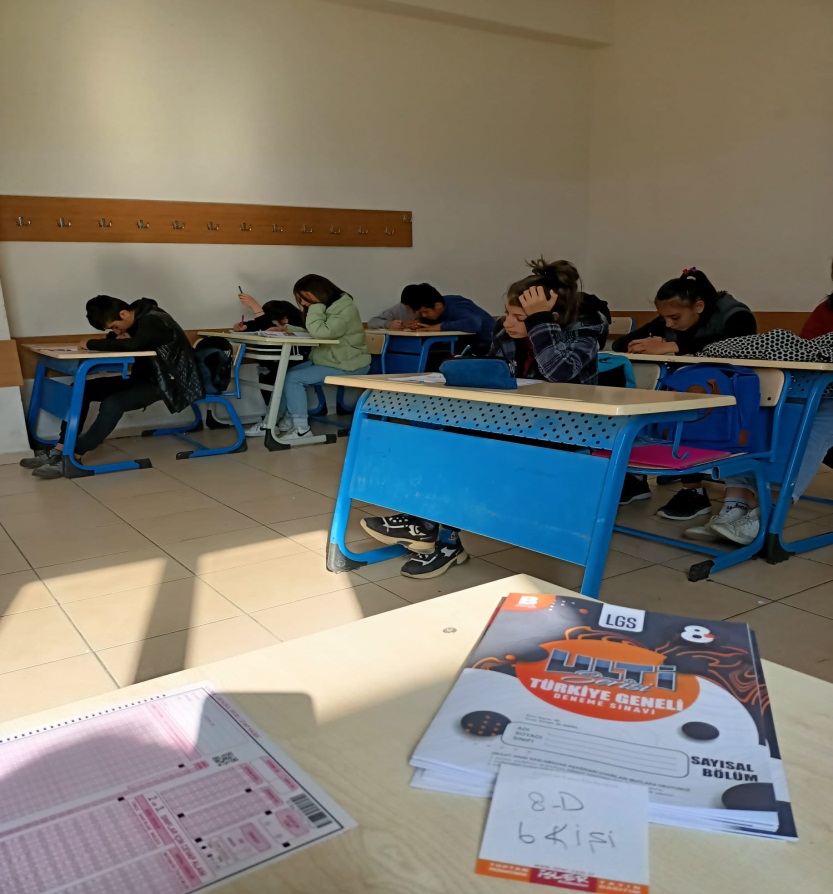 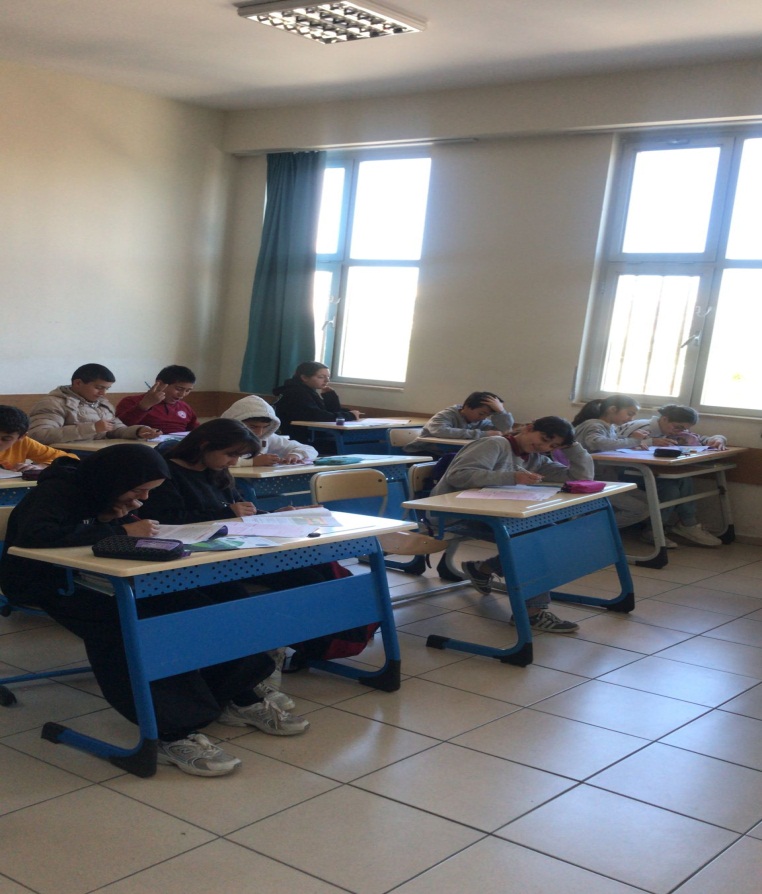 .DENEME SINAVI ANALİZİMİZ
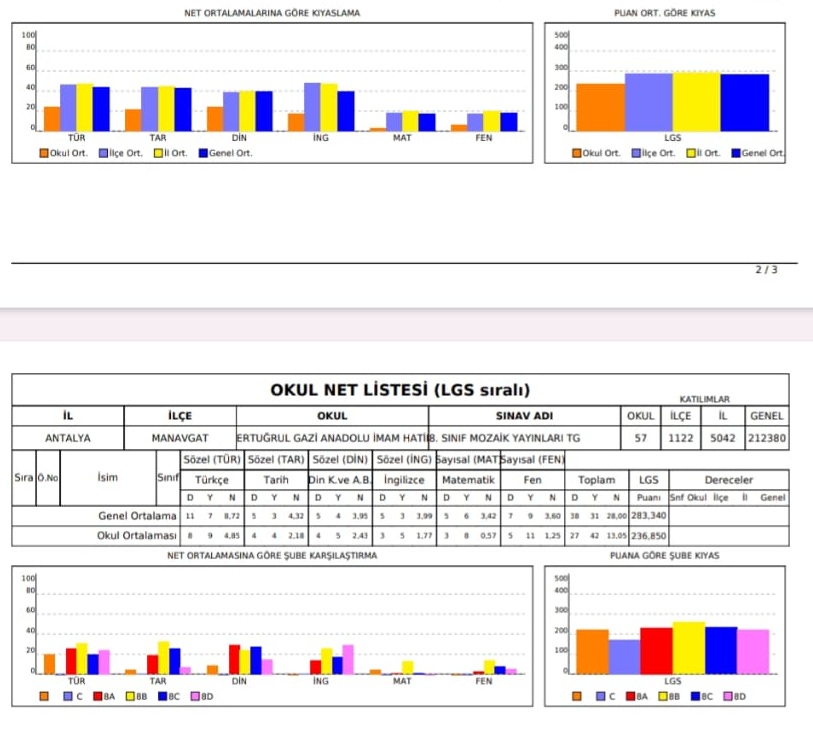 .HEDEF LGS 2023 BROŞÜRÜMÜZ
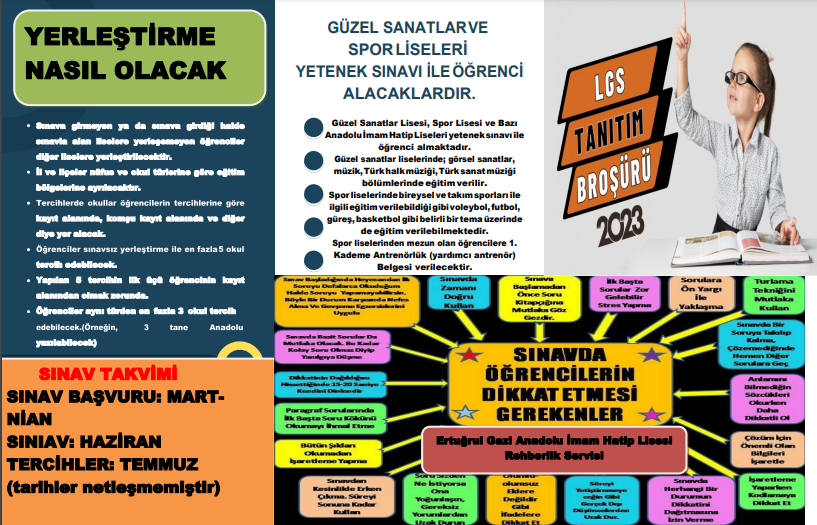 .HEDEF LGS 2023 BROŞÜRÜMÜZ
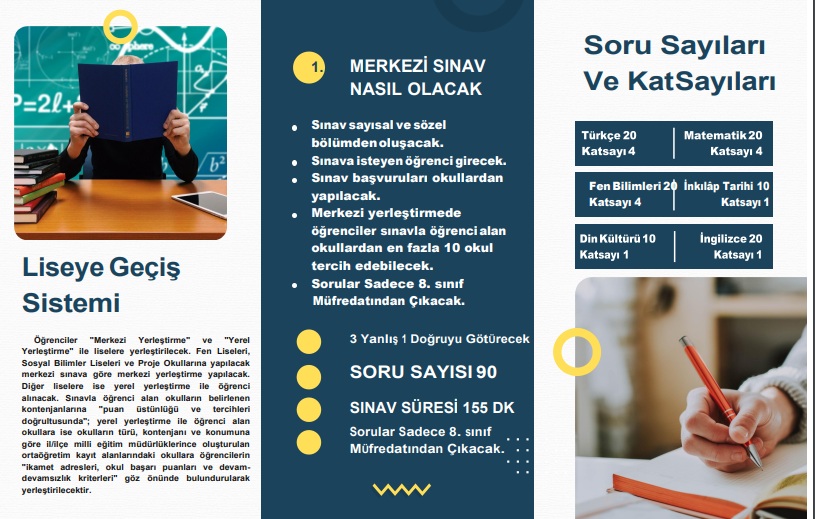 .ETKİLİ VE VERİMLİ DERS ÇALIŞMA TEKNİKLERİ  SEMİNERİMİZ
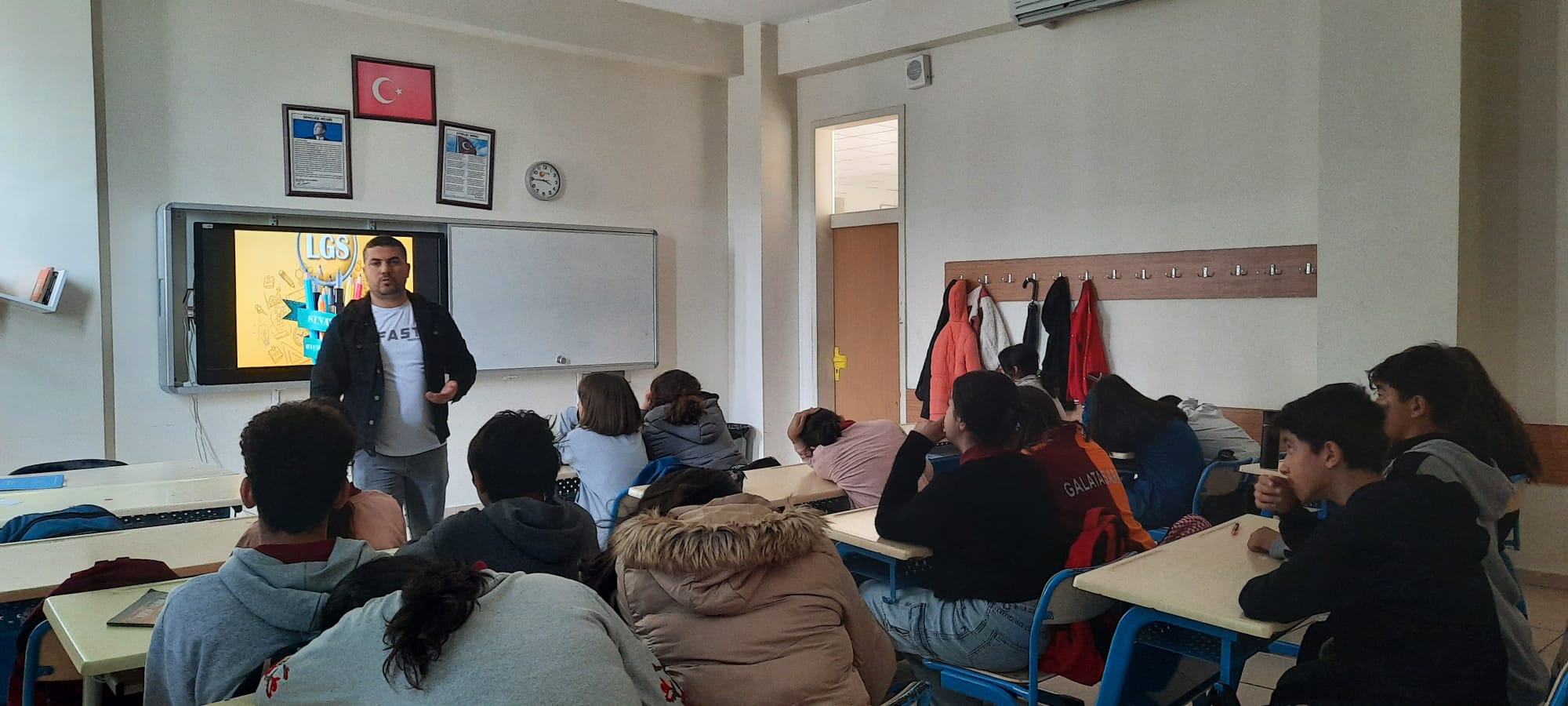 .7.VE 8. SINIFLAR DÜZEYİNDE LGS SINAVI HAKKINDA BİLGİLENDİRME YAPILDI
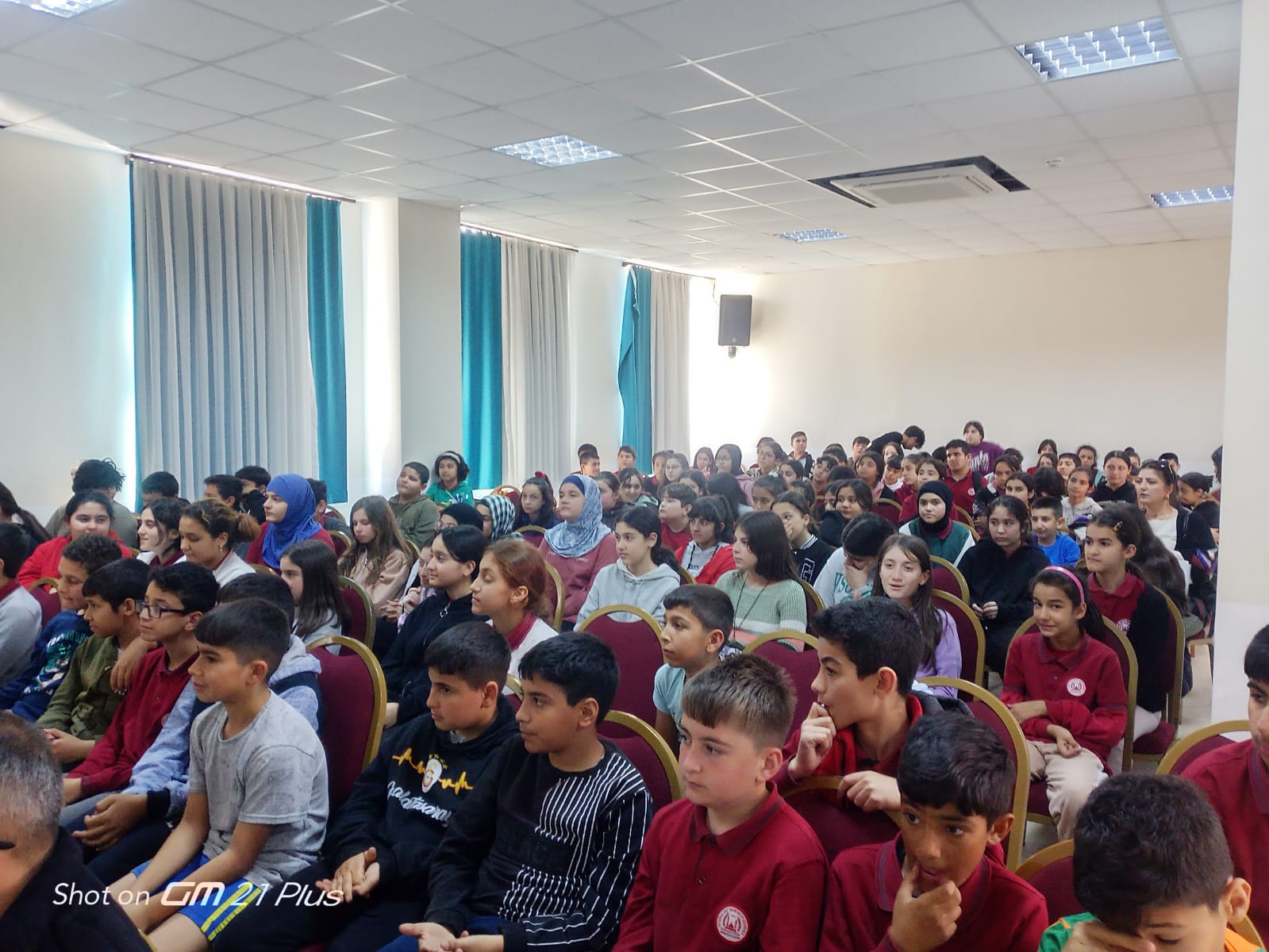 NAMIK KARAMANCI FEN LİSESİ TANITIM GEZİMİZ
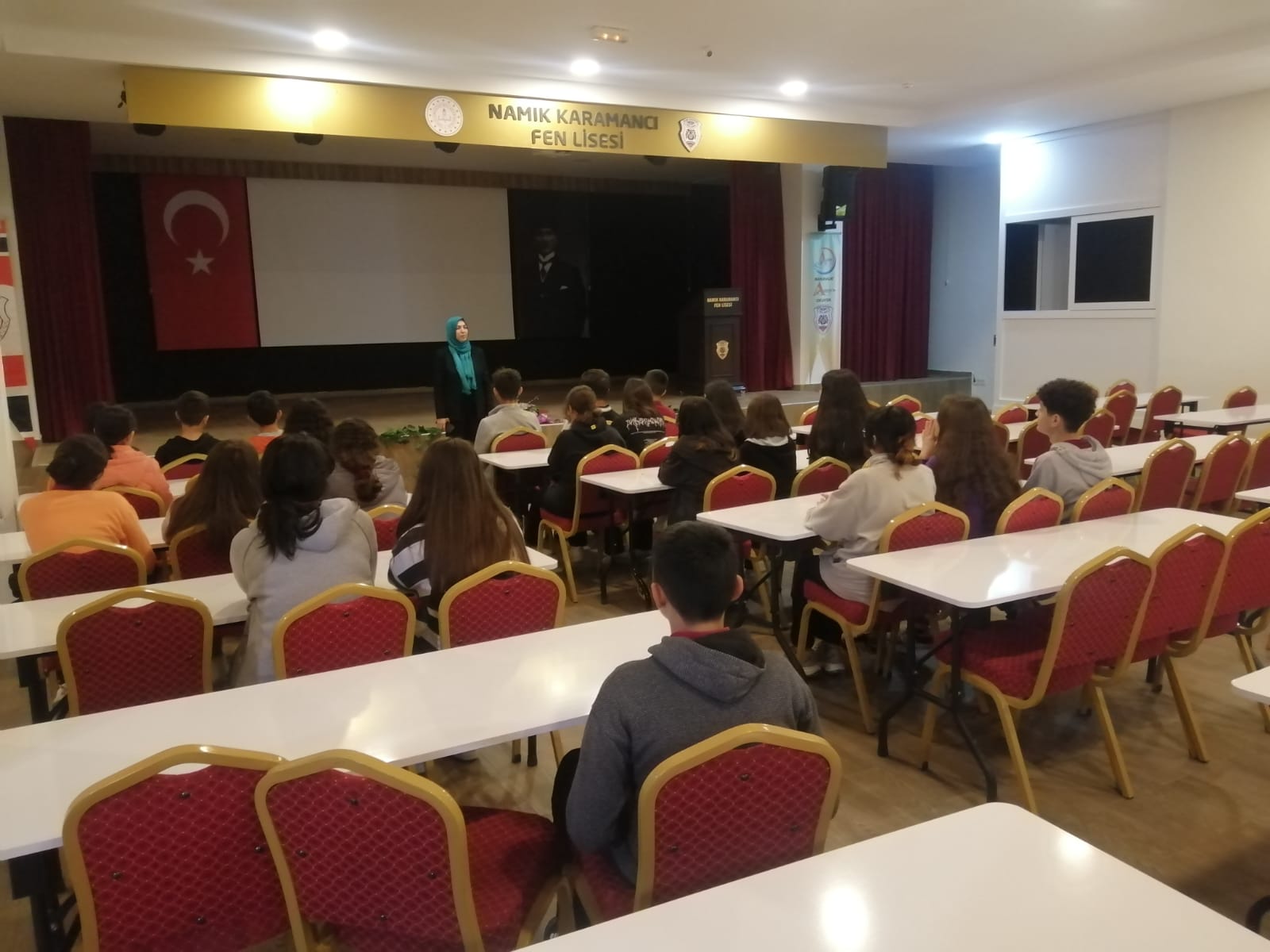 NAMIK KARAMANCI FEN LİSESİ TANITIM GEZİMİZ
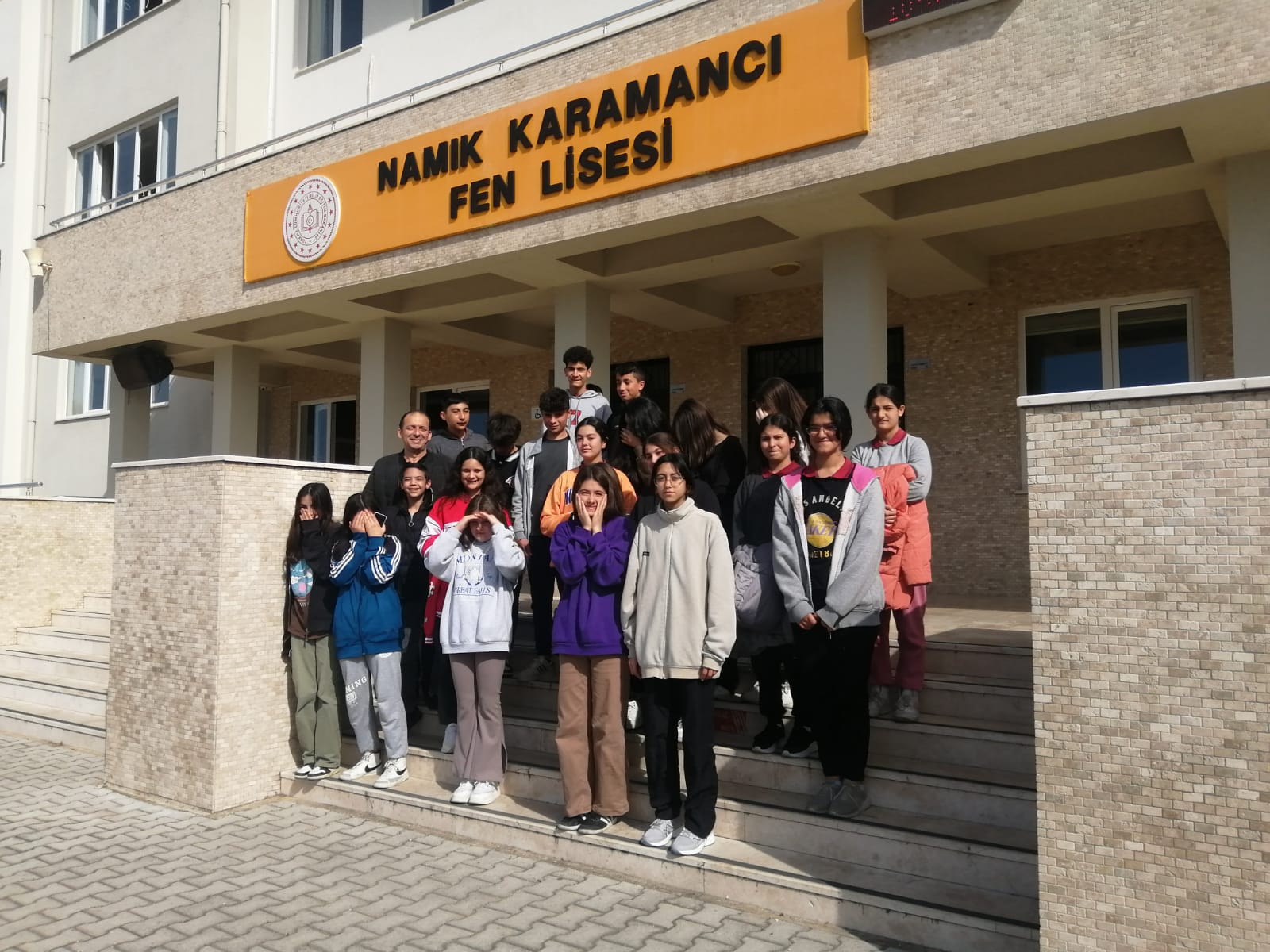 .SORU ÇÖZÜM GÜNLERİMİZ
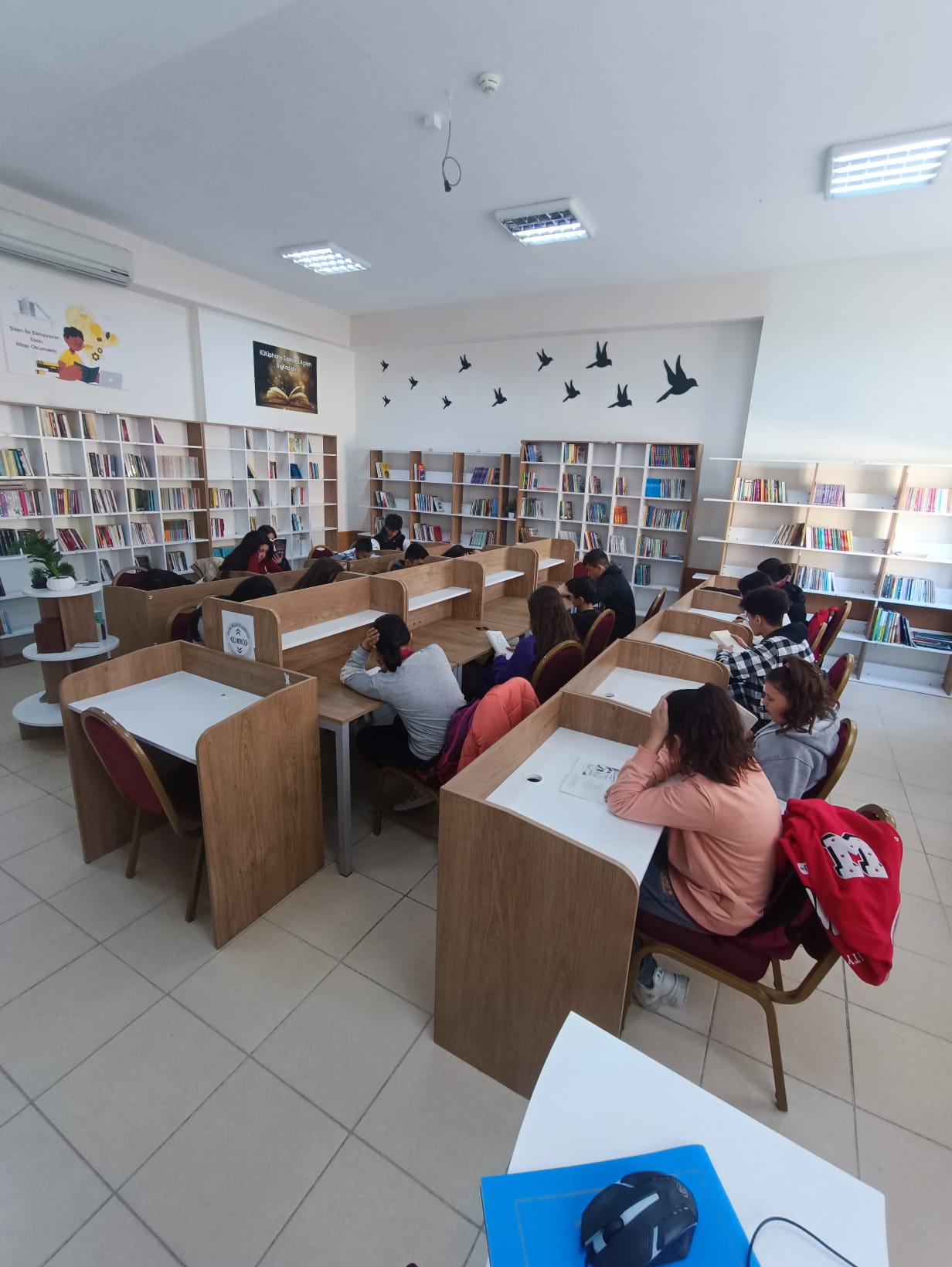 .VELİ ZİYARETLERİMİZ
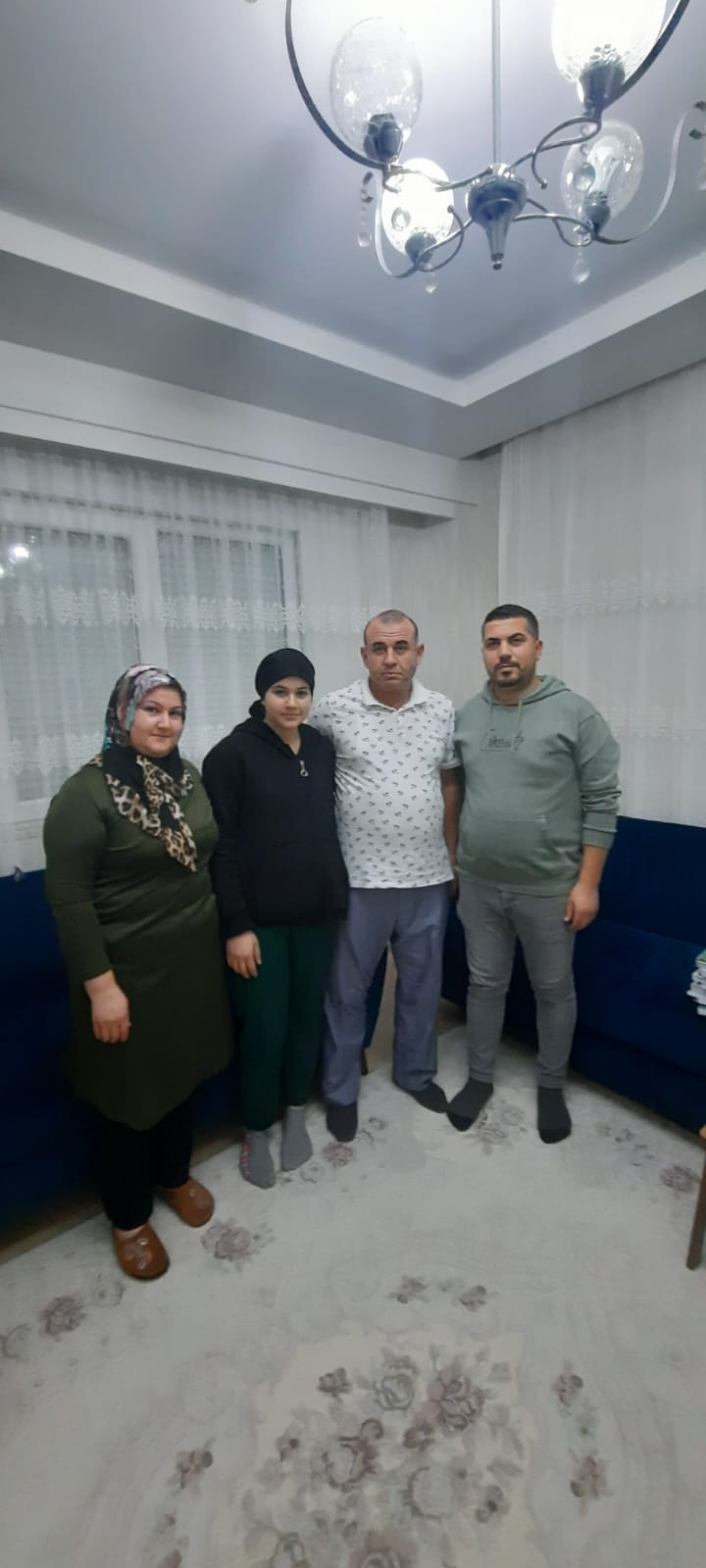 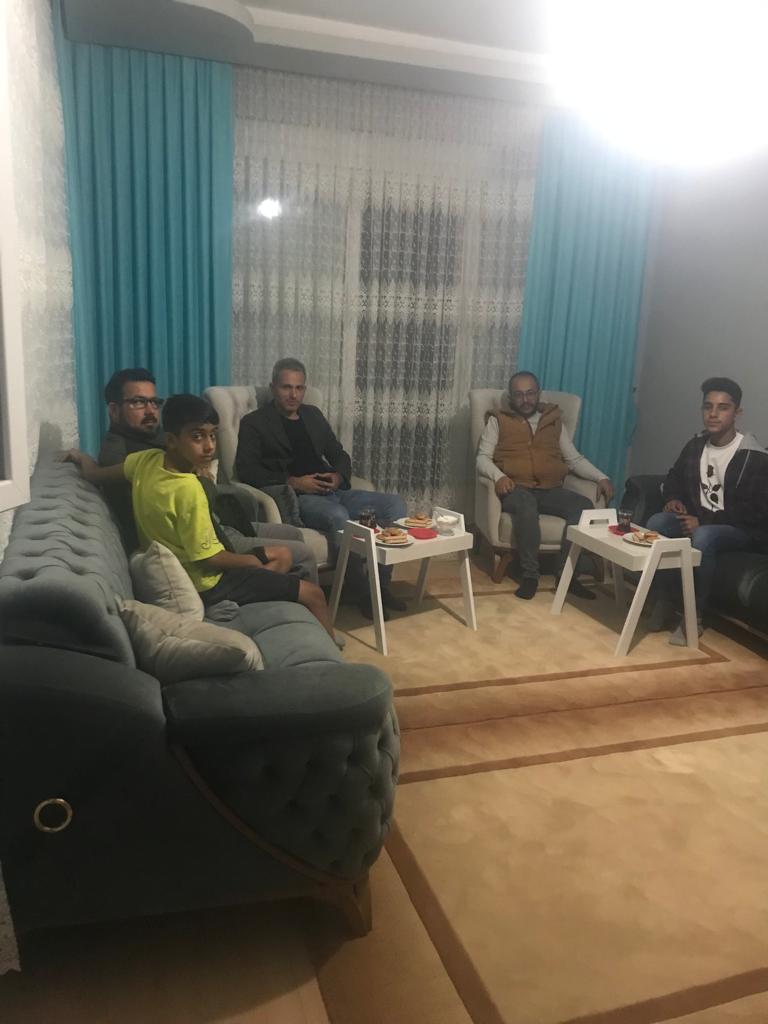 TEŞEKKÜRLER
HASENE KAHRAMAN AYAZ
KOORDİNATÖR


DURMUŞ ALİ YILMAZ 
OKUL MÜDÜRÜ